M
Doctrine and Covenants
Popsicle Stick Figures
The M List
Mahalaleel son of Cainan
D&C 107:53, 53; Gen. 5:12-17; Moses 6:19-20
Malachi
D&C 110:14; 128:17; 133:64
William Marks
D&C 124:79
M
Melchizedek
D&C 107:1-4
Thomas B. Marsh
D&C 31:1-5; 52:25; 56:5; 112:1-4, 10-11; 118:2
William E. Mclellin
D&C 61:1-3
M
Michael/Adam
Daniel Miles
D&C 124:138
Methuselah
D&C 107:53
M
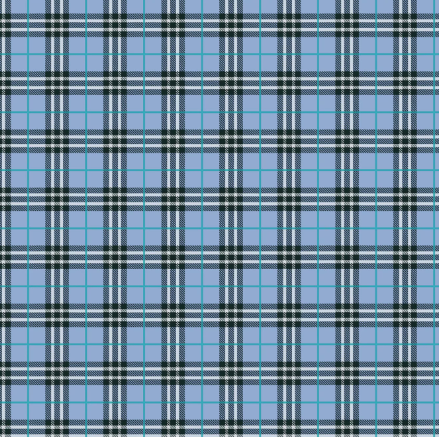 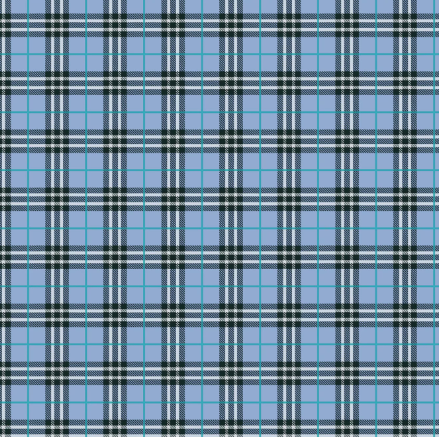 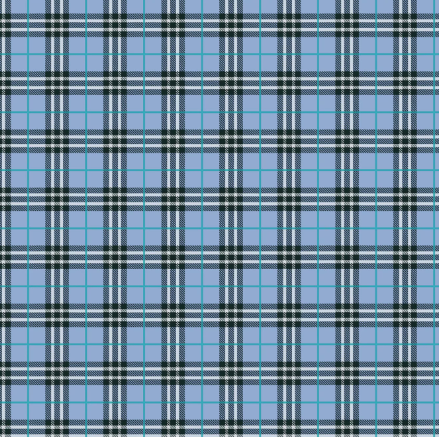 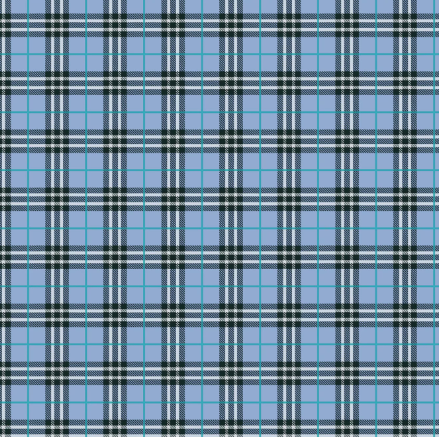 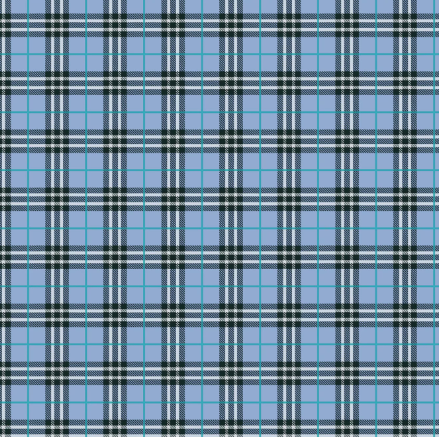 George Miller
D&C 124:20-23; 62, 70
Moroni
D&C 27:13; 128:20; 138:46
Isaac Morley
D&C 41:7; 64:15-16, 20, 52:23
M
Moroni
D&C 27:13; 128:20; 138:46
John Murdock
D&C 52:8; 99
Moses
D&C 110:1; 107:91; 124:38; 138:38-41
M
Mahalaleel son of Cainan
D&C 107:53, 53; Gen. 5:12-17; Moses 6:19-20
Malachi
D&C 110:14; 128:17; 133:64
William Marks
D&C 124:79
M
M
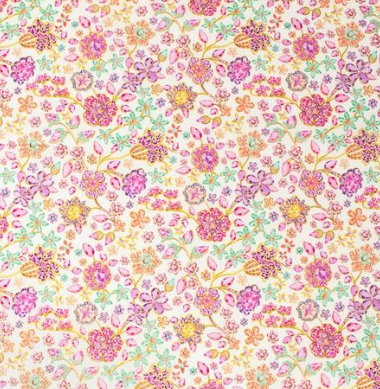 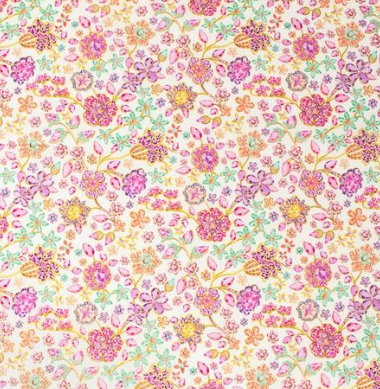 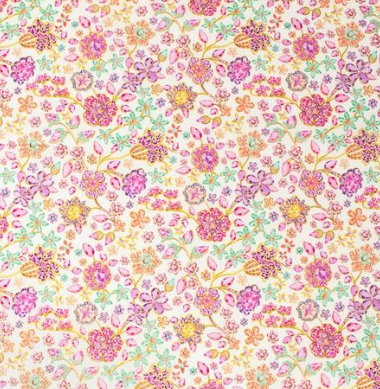 Lucy Morley
Melchizedek
D&C 107:1-4
Thomas B. Marsh
D&C 31:1-5; 52:25; 56:5; 112:1-4, 10-11; 118:2
William E. Mclellin
D&C 61:1-3
M
Michael/Adam
Daniel Miles
D&C 124:138
Methuselah
D&C 107:53
M
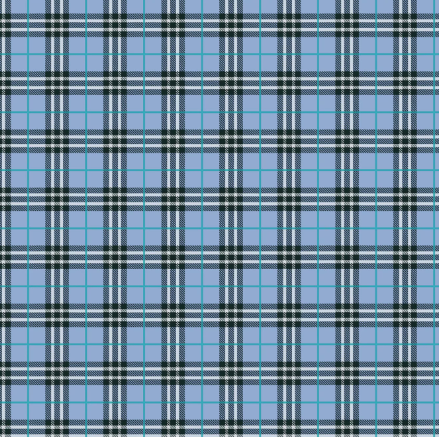 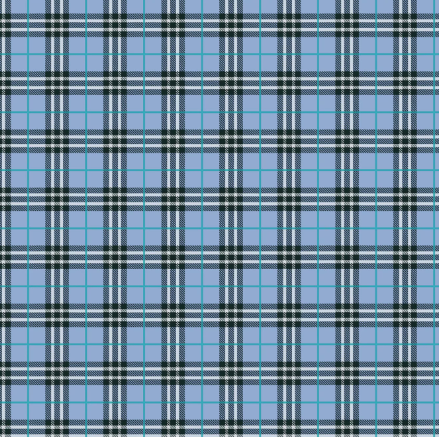 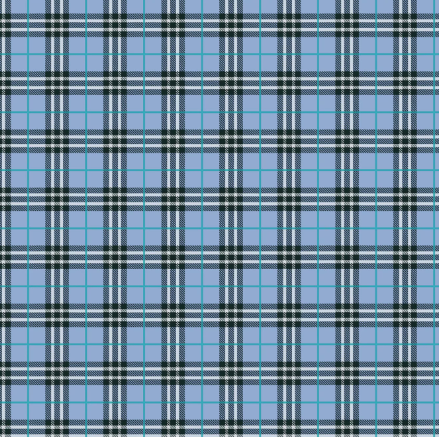 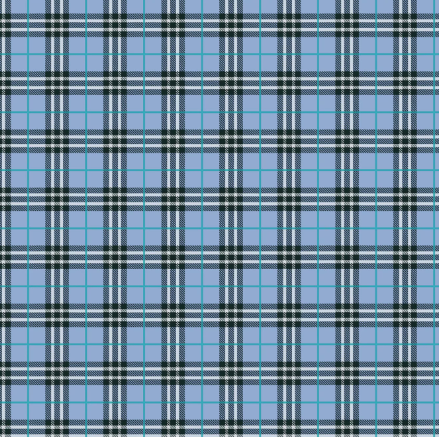 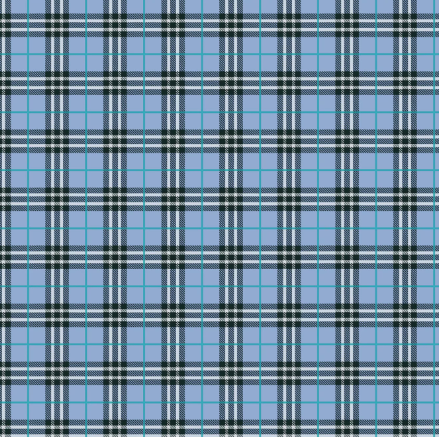 George Miller
D&C 124:20-23; 62, 70
Moroni
D&C 27:13; 128:20; 138:46
Isaac Morley
D&C 41:7; 64:15-16, 20, 52:23
M
Moroni
D&C 27:13; 128:20; 138:46
John Murdock
D&C 52:8; 99
Moses
D&C 110:1; 107:91; 124:38; 138:38-41
M
M
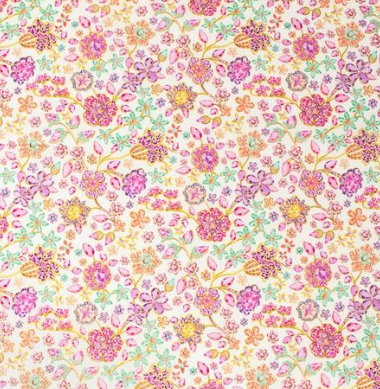 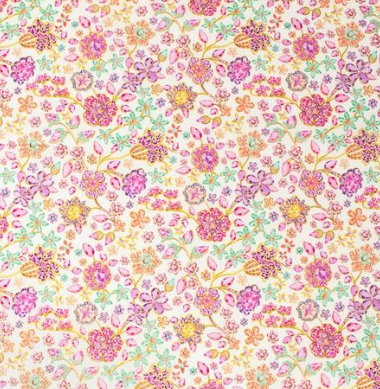 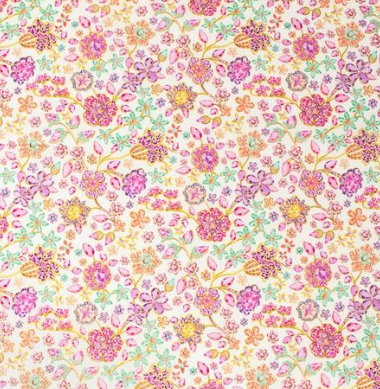 Lucy Morley